MIT 3.071Amorphous Materials6: Glass Shaping
Juejun (JJ) Hu
hujuejun@mit.edu
1
After-class reading list
Fundamentals of Inorganic Glasses
Ch. 20
Introduction to Glass Science and Technology
Ch. 13
2
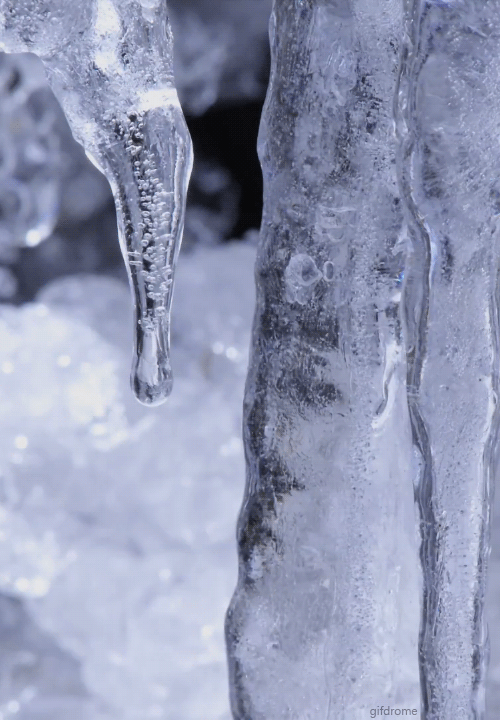 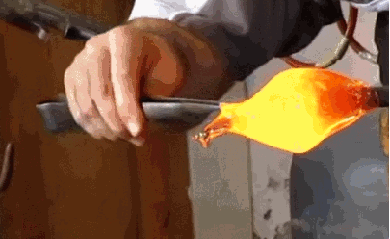 Continuous viscosity-temperature curve
Crystal
Glass
“Viscosity makes things happen essentially in slow motion. If you are trying to melt a crystalline solid (like ice or an aluminum oxide ceramic), as soon as you reach the melting point, a drop of liquid forms and falls away from the melting surface. Glass, on the other hand, … gradually transforms from a hard solid to a slowly softening liquid. This soft liquid gradually stiffens as it cools (because of its increasing viscosity), allowing glass blower time to shape and manipulate the glass.”
http://madsci.org/posts/archives/2007-09/1188944613.Ph.r.html
3
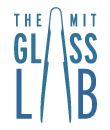 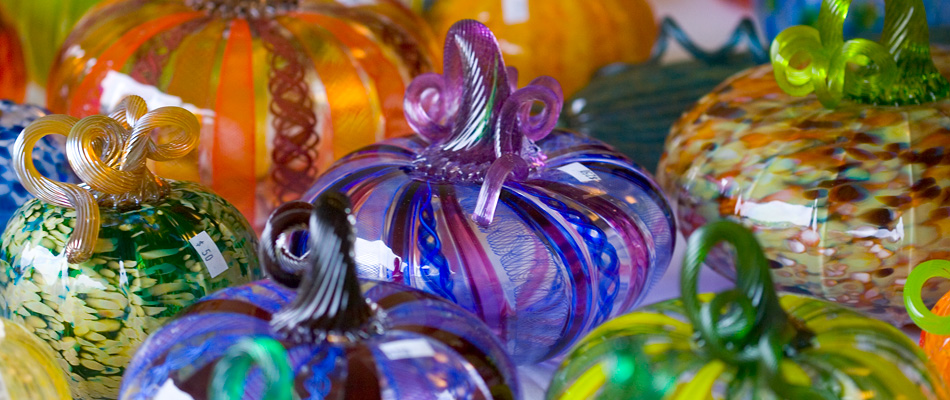 “Viscosity makes things happen essentially in slow motion. If you are trying to melt a crystalline solid (like ice or an aluminum oxide ceramic), as soon as you reach the melting point, a drop of liquid forms and falls away from the melting surface. Glass, on the other hand, … gradually transforms from a hard solid to a slowly softening liquid. This soft liquid gradually stiffens as it cools (because of its increasing viscosity), allowing glass blower time to shape and manipulate the glass.”
http://madsci.org/posts/archives/2007-09/1188944613.Ph.r.html
4
Viscosity reference points
PGM
Working range
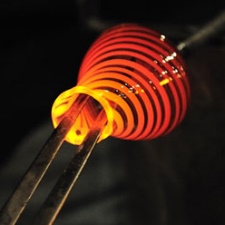 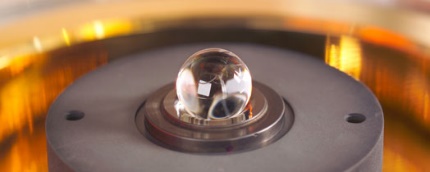 Glass blowing
Lehr annealing
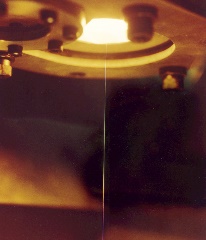 Fiber drawing
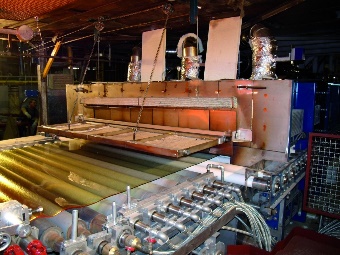 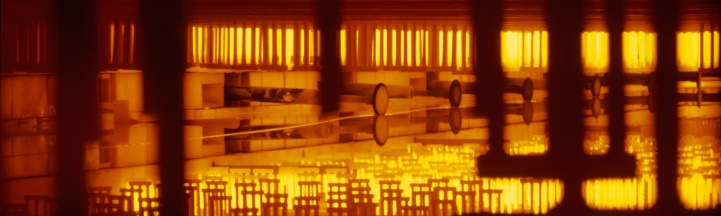 Float glass
Pitch: 2.3 × 108
Chewing gum
h (Pa·s)
106.6
103
101
1013.5
1012
Melting point
Working point
Straining point
Softening point
Annealing point (Tg)
5
Basic properties of common silicate glasses
6
Early flat glass process: crown glass
Crown glass was produced by making a hole in a molten glass bubble, then spinning the glass to create a flat, circular sheet with a distinctive “bulls-eye” pattern
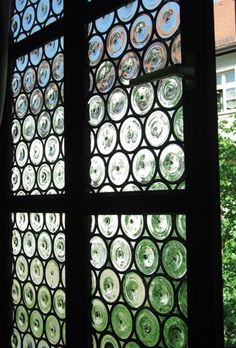 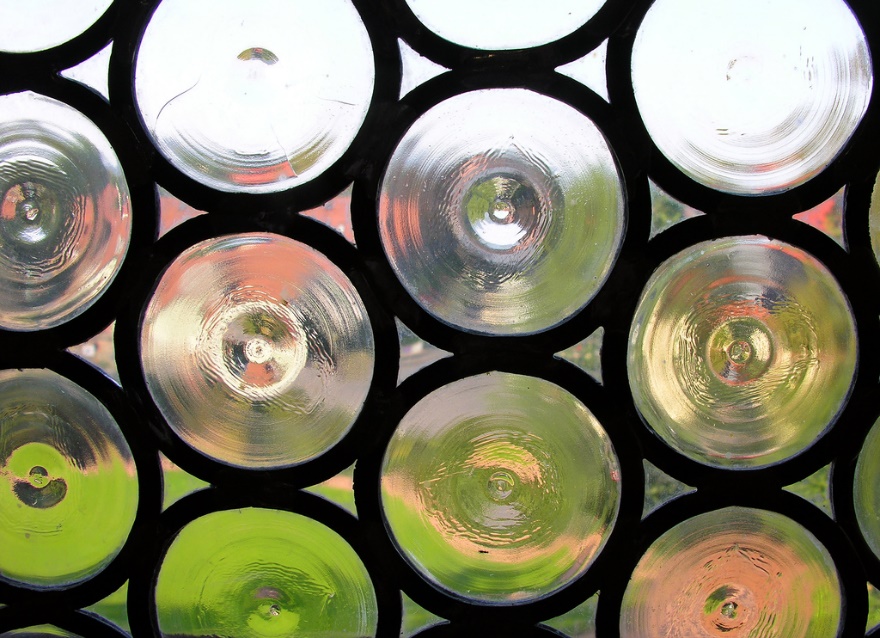 7
Flat glass manufacturing: float glass process
Forming of a continuous ribbon of glass using a molten tin bath
Melting and refining (homogenization and bubble removal)
Float bath: glass thickness controlled by flow speed
Annealing: stress release
Inspection, cutting and shipping
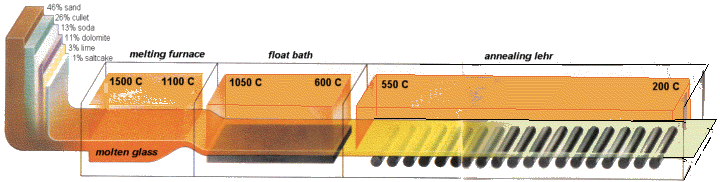 101 Pa·s
> 1015 Pa·s
102.5 Pa·s
1012 Pa·s
8
[Speaker Notes: A typical float-glass line produces 500-700 tons of glass per day, with the largest plants producing 1000 tons per day]
9
[Speaker Notes: Glass cullets form an early liquid phase and help to expedite reactions between other raw materials]
Ultra-thin, ultra-wide glass by float stretching
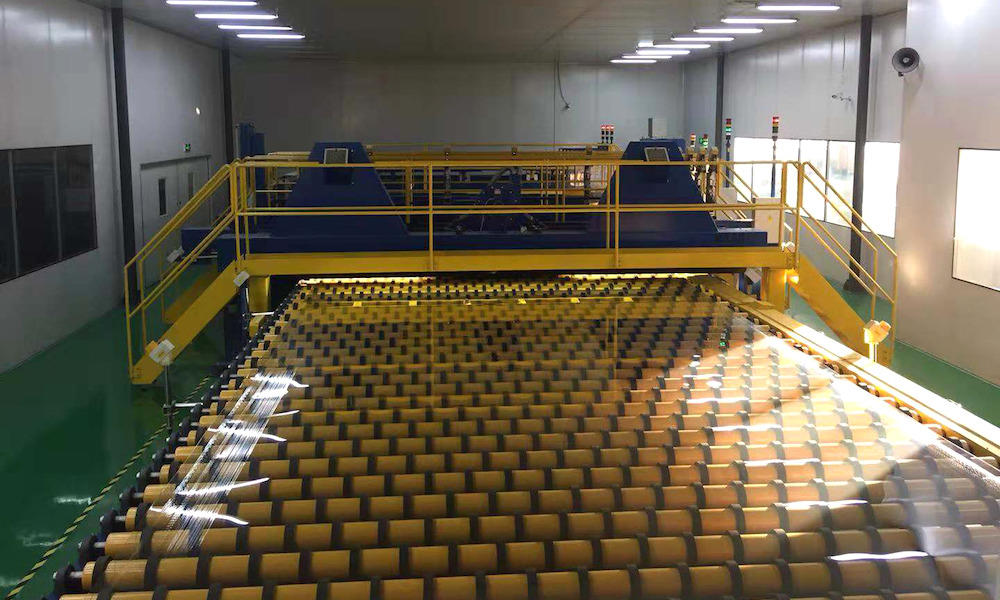 0.12 mm thick, 4 m wide float glass
Int. J. Appl. Glass Sci. 10, 275 (2019)
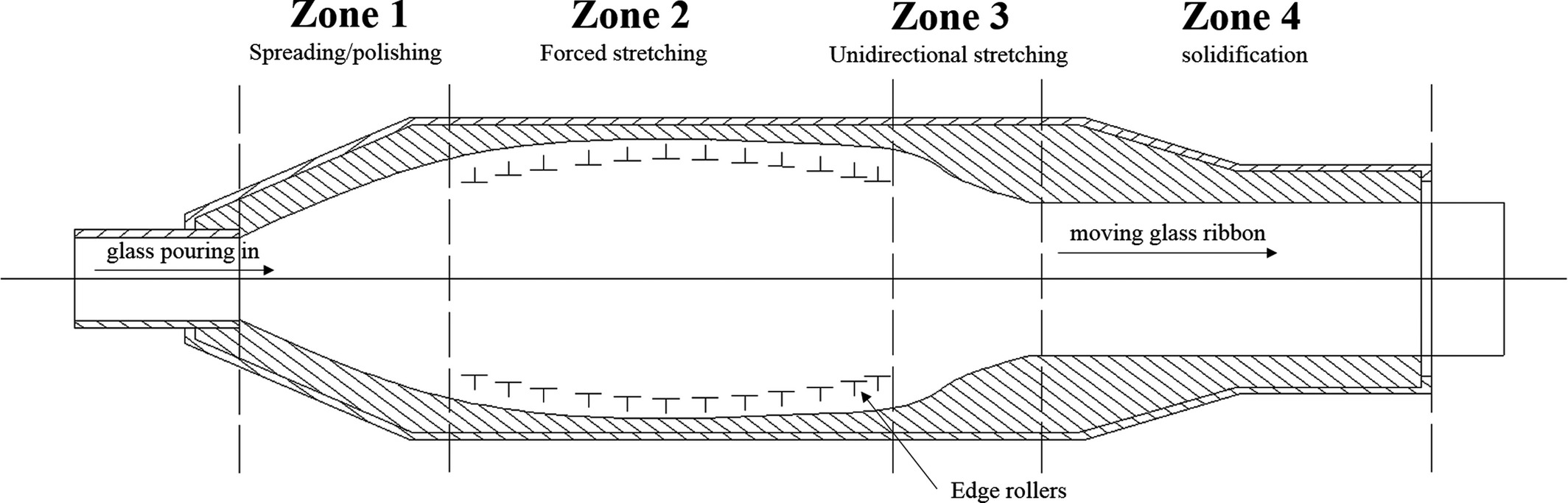 10
[Speaker Notes: The top surface shows a root mean square (RMS) roughness value of 1.81 nm. The RMS roughness of the bottom surface slightly increased to 3.57 nm.]
Flat glass manufacturing: down-draw methods
Preserves pristine surfaces: no subsequent polishing required
Broad range of thicknesses from millimeter to tens of microns
Mostly used for flat panel display glasses
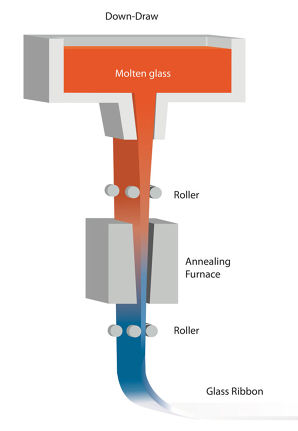 © SCHOTT
11
[Speaker Notes: THE LONG ROAD TO SUCCESS: FUSION DRAW GLASS: http://www.cmog.org/article/long-road-success-fusion-draw-glass]
Glassblowing
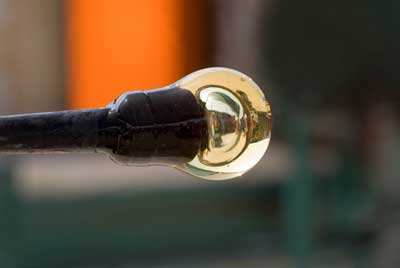 Gaffer
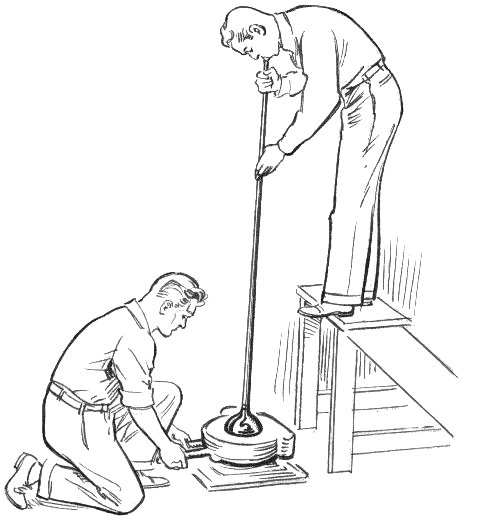 Parison
Blow pipe
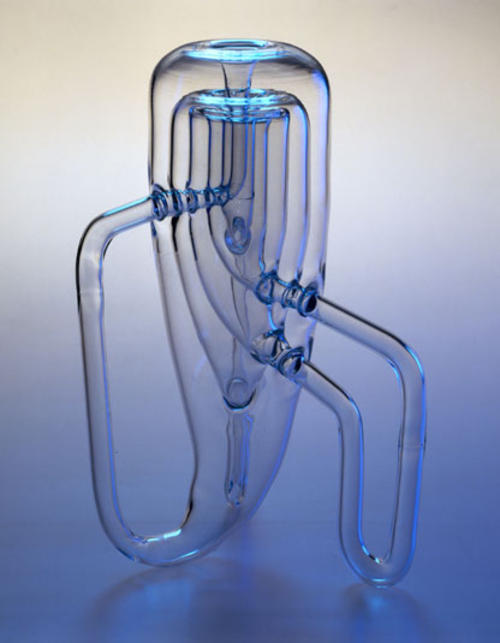 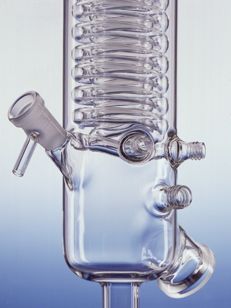 12
[Speaker Notes: Wall thickness uniformity]
Glass container production
Narrow-neck containers (e.g., bottles): blow-and-blow process





Wide-mouthed jars: press-and-blow process
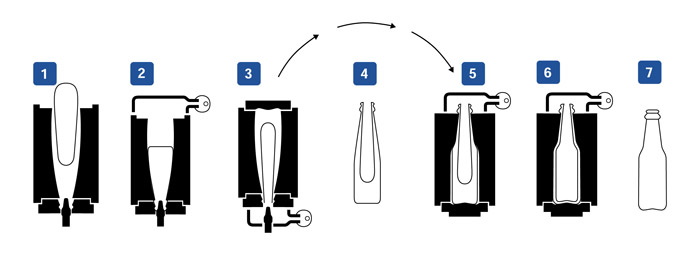 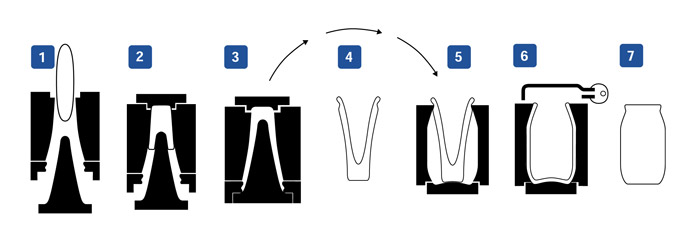 http://www.beatsonclark.co.uk/
[Speaker Notes: Avoids the frictional stick forces experienced by conventional shaping techniques by engineering the expansion of a parison such that substantially all of the lateral strain required to form the final article is accomplished prior to the outer surface of the parison contacting the surface of the shaping mold]
Glass container production
14
[Speaker Notes: De-alkalization: use SO2 or SO3 to remove Na2O and CaO from glass surface to improve chemical resistance
Dual-end coating process:
Hot-end coating (> 450 C): thin (~ 10 nm) tin oxide to improve wear resistance and also adhesion of the polymer coating
Cold-end coating: (~ 100 nm) polymer to reduce friction and enhance scratch resistance; also acts as a diffusion barrier to mitigate aqueous chemical attack
https://www.lehigh.edu/imi/teched/GlassProcess/Lectures/Lecture10_Pantano_Surface_Treatments.pdf]
Glass caneworking
Reticello
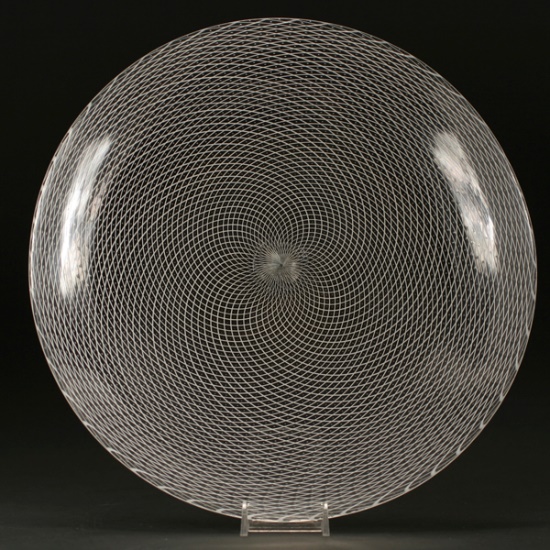 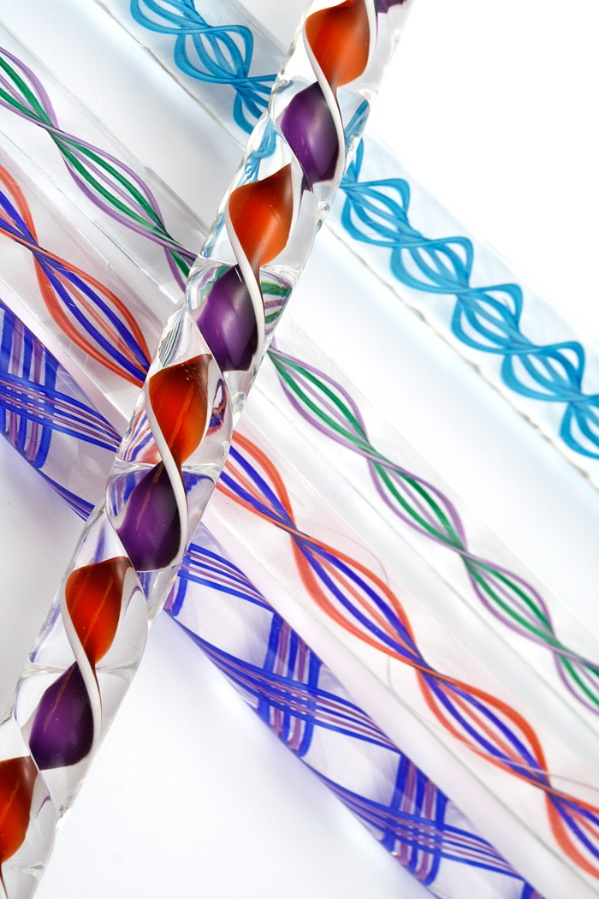 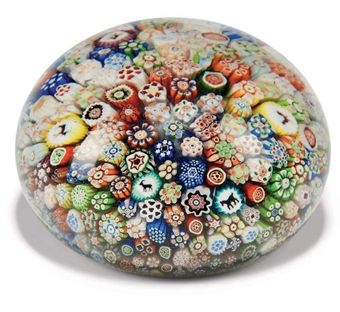 Zanfirico
Millefiori
15
Glass caneworking
Canes: thin glass rods (often with color); can be of a single color, or contain multiple strands arrayed in a pattern (murrine)
Basic glass work technique for adding intricate stripe patterns to glassware or blown glass
Gather glass with pontil
Gob shaping on marver
Cane drawing
Stack and bundle
16
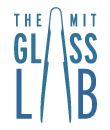 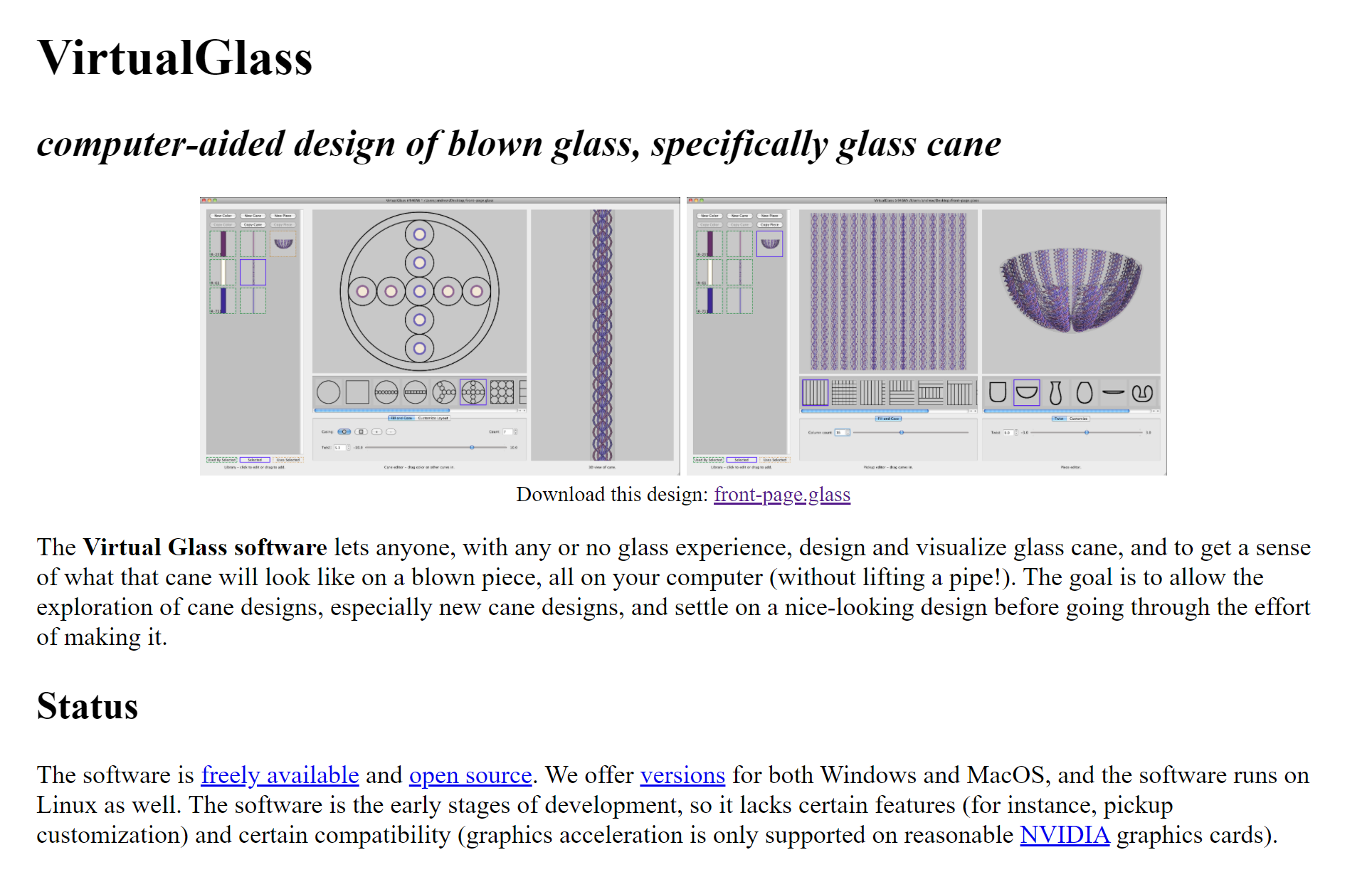 virtualglass.org
Millefiori – “1,000 flowers”
18
Stability of drawn cane structures
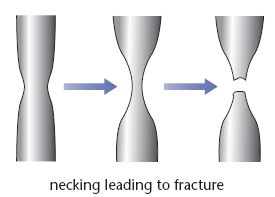 Are you breaking my lovely canes?
s
s
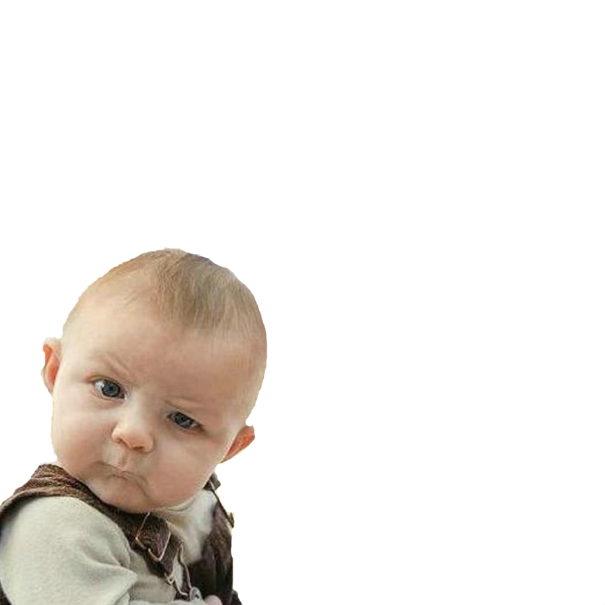 l-times system size
Same strain rate!
s
s
19
Stability of drawn cane structures
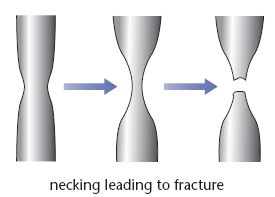 Cane diameter D change:
Necking develops if viscosity is independent of diameter D
Are you breaking my lovely canes?
F, s
F, s
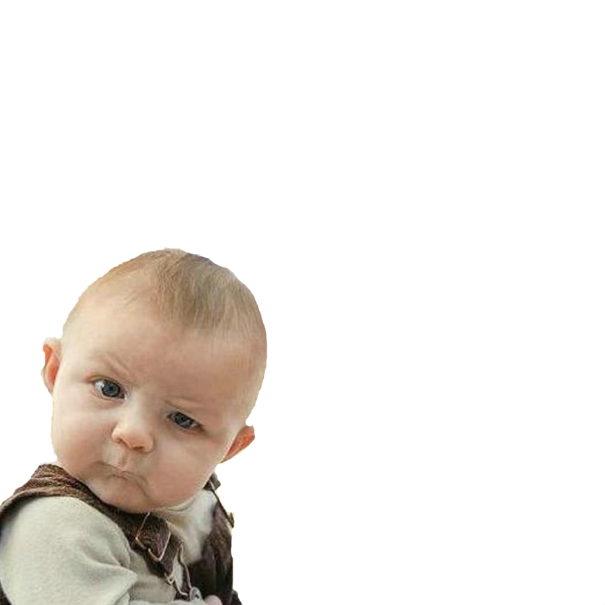 l-times system size
F, s /l2
F, s /l2
20
Stability of drawn cane structures
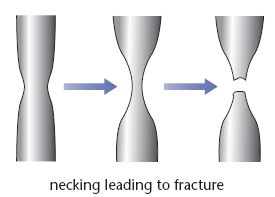 Stability threshold:
Are you breaking my lovely canes?
F, s
F, s
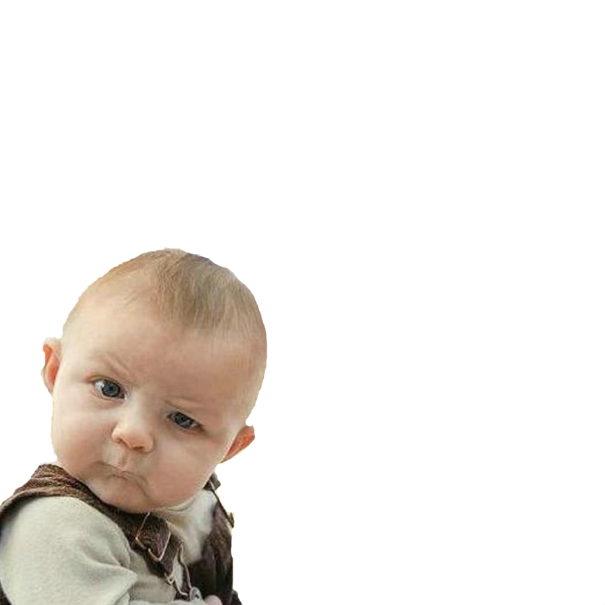 l-times system size
F, s /l2
F, s /l2
21
Stability of drawn cane structures
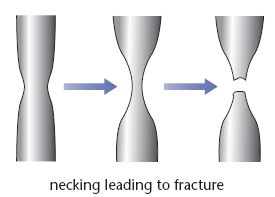 Now consider heat dissipation:
Radiative heat transfer dominates
Stefan-Boltzmann law


Temperature change rate


Viscosity dependence on temperature
Heat flux:
e : emissivity
s = 5.67 × 10-8 W/m2K4
Are you breaking my lovely canes?
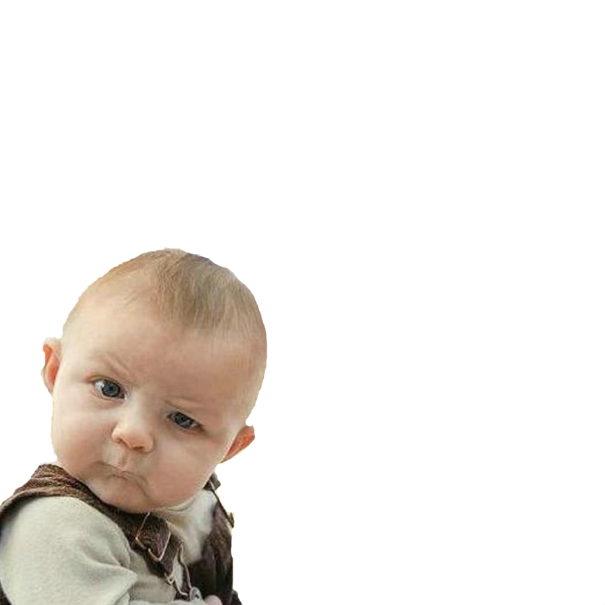 High T range
22
Modeling outcome
Assumptions:
Uniform temperature distribution along the cane cross-section
No heat or mass exchange between cane sections
Only considers radiative heat transfer from glass cane to the surroundings
Constant drawing speed
F
F
T1
T2
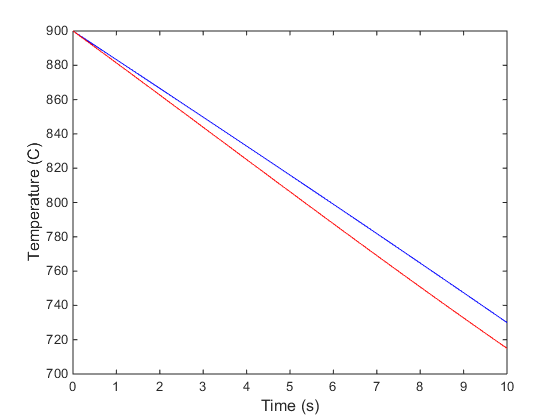 T1
T2
23
Modeling outcome
Conclusions:
Thinner section cools faster
Viscosity increase in thinner section prevents necking
Cane diameter non-uniformity damps out
D1
D2
F
F
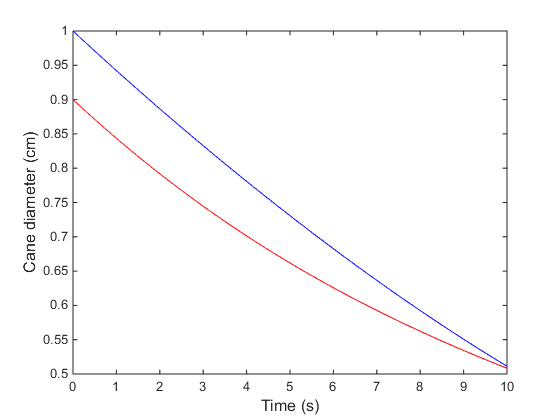 D1
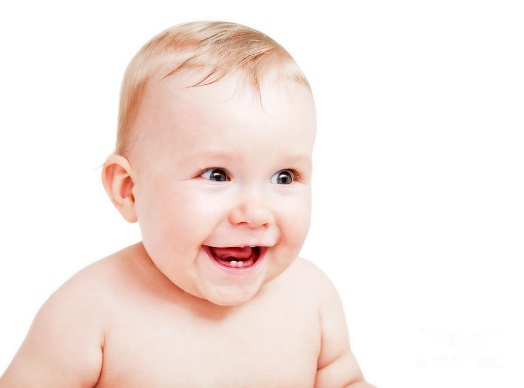 D2
It works beautifully!
24
3-D glass printing
25
Precision glass molding (compression molding)
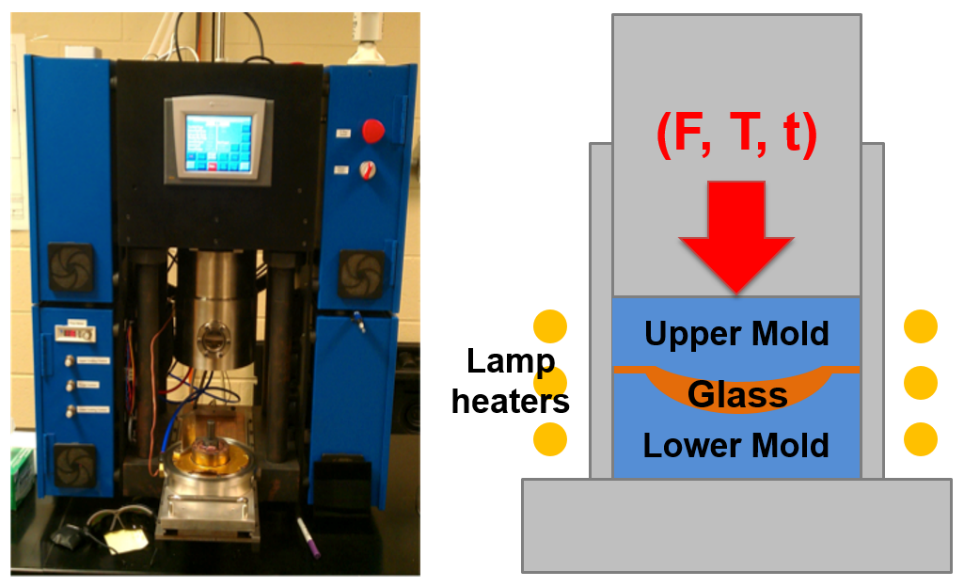 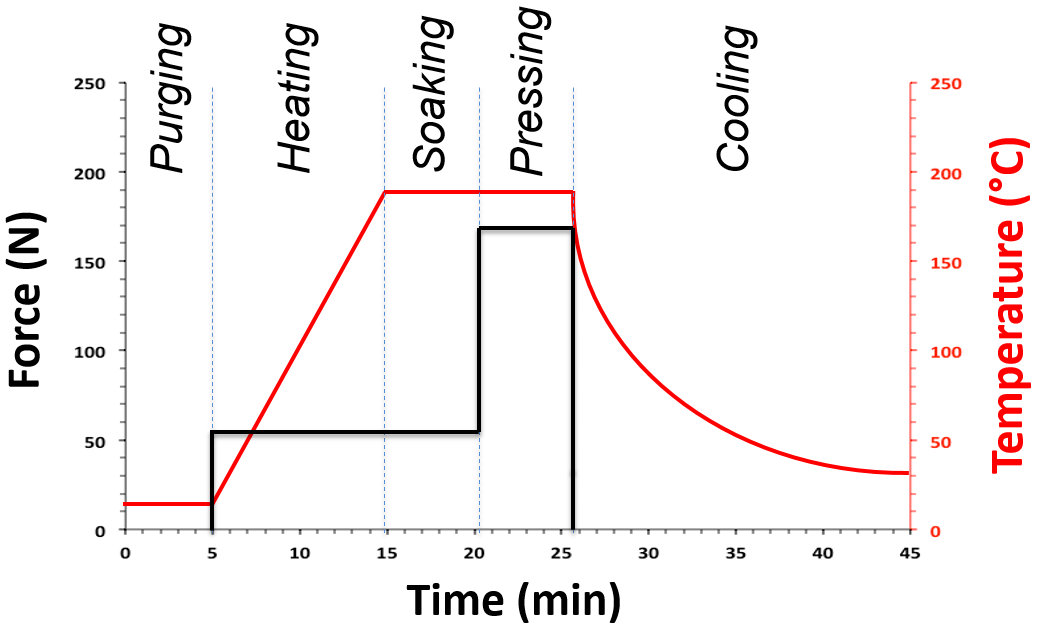 Viscosity: 106.6 – 108 Pa·s; pressure: ~ MPa
Mold sticking and damage: TiN or SiC low friction coatings
Non-uniform temperature distribution
Post-molding deformation: thermal shrinkage, viscoelasticity
http://www.rpoptics.com/wp-content/uploads/2015/01/Precision-Glass-Molding-Technical-Brief_21.pdf
26
[Speaker Notes: The mold material chosen must have a CTE that falls within an acceptable CTE range for the glass in use to avoid excessive thermal stress]
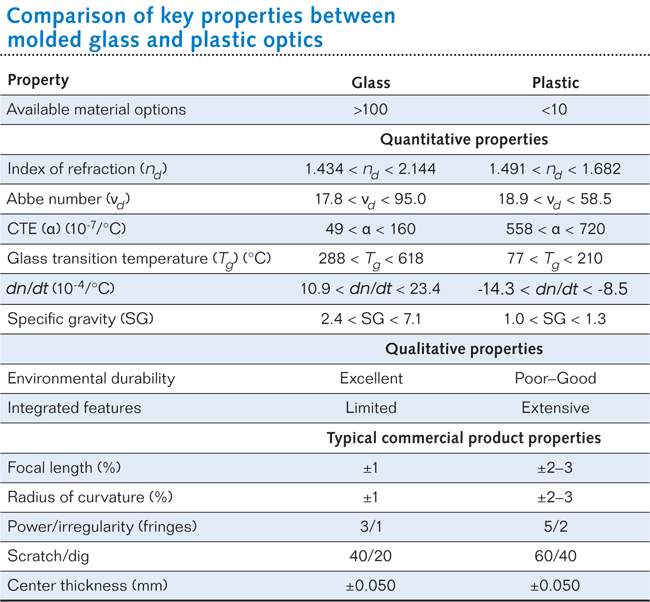 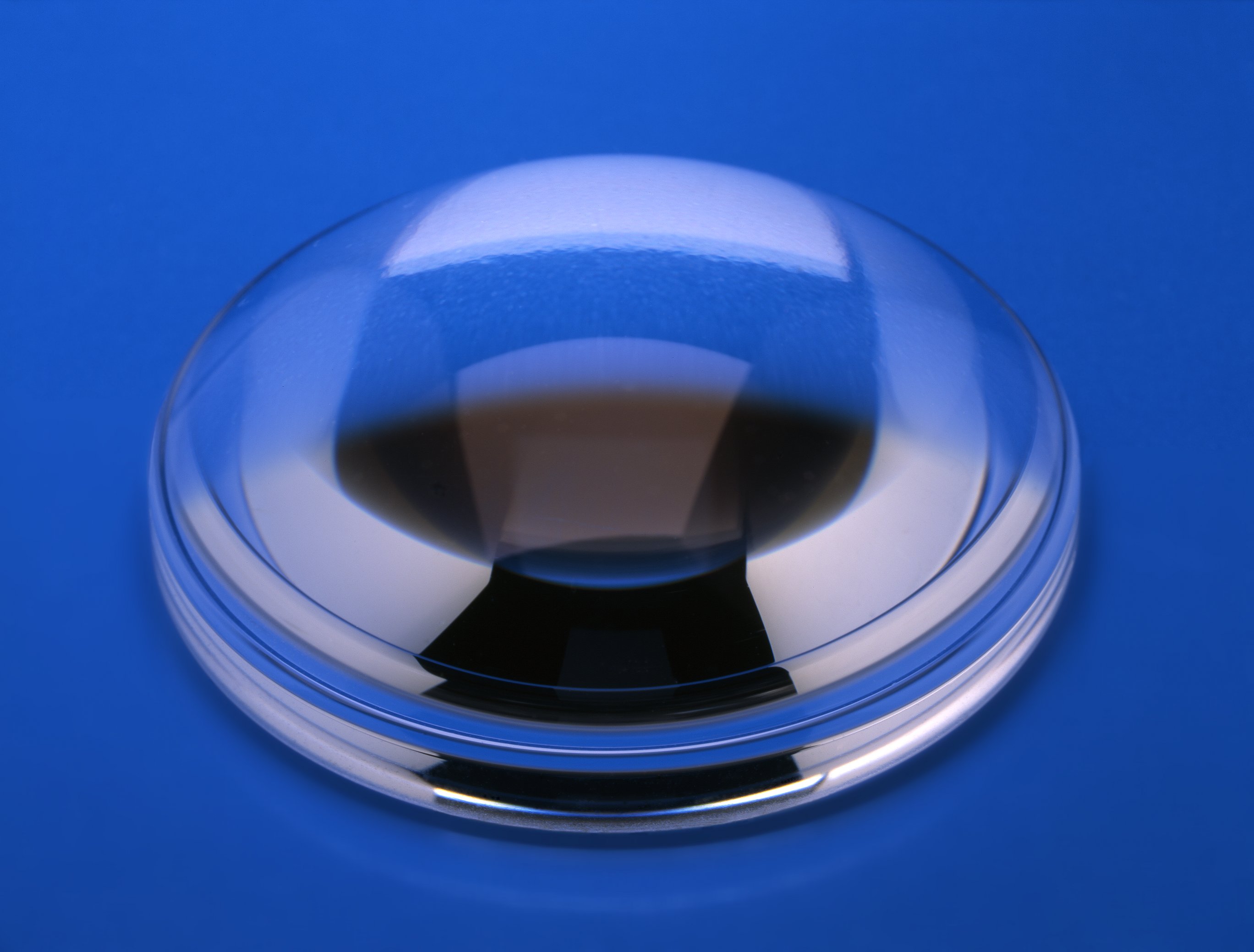 PGM glass asphere lens
LFW 47, 42-45 (2011)
27
Making extremely large telescope mirrors
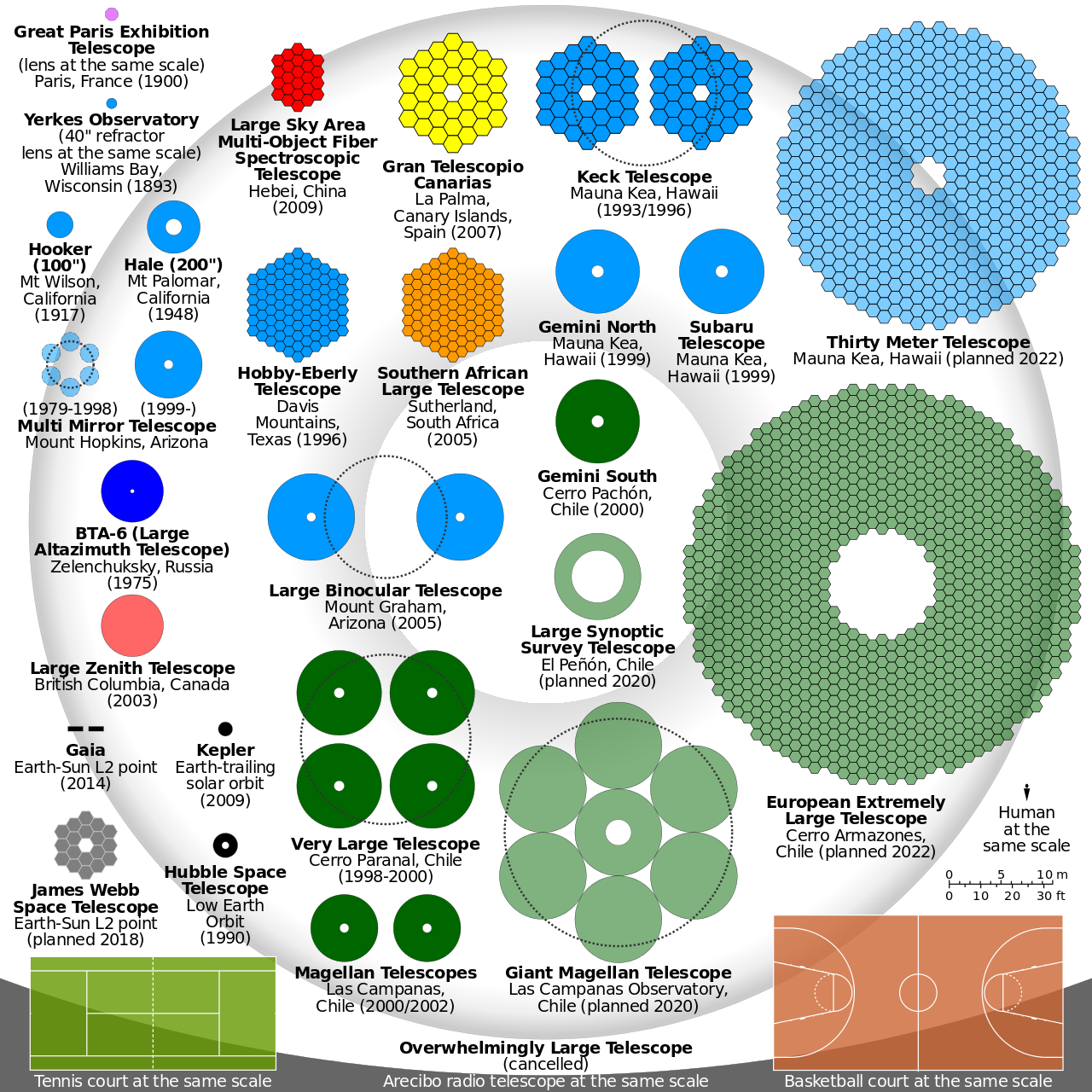 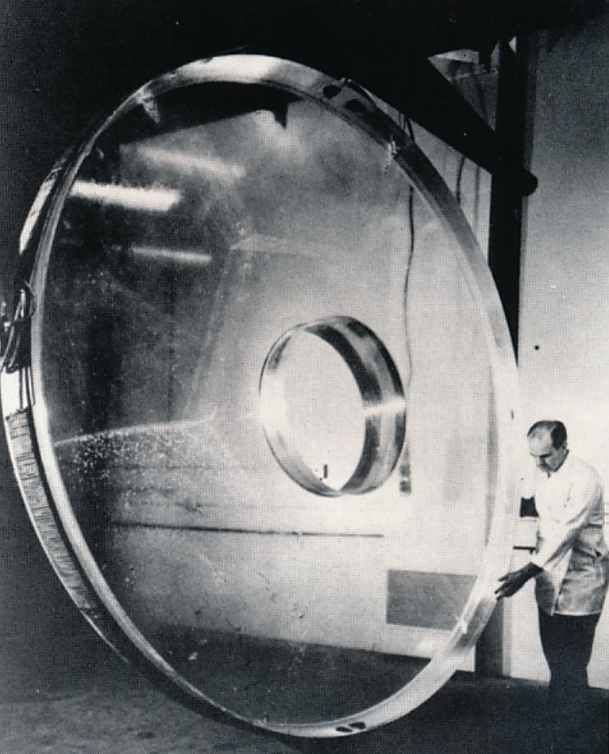 Corning Inc.
Image from Wikipedia
28
Making extremely large telescope mirrors
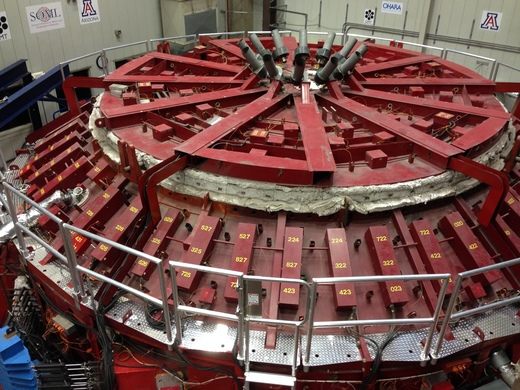 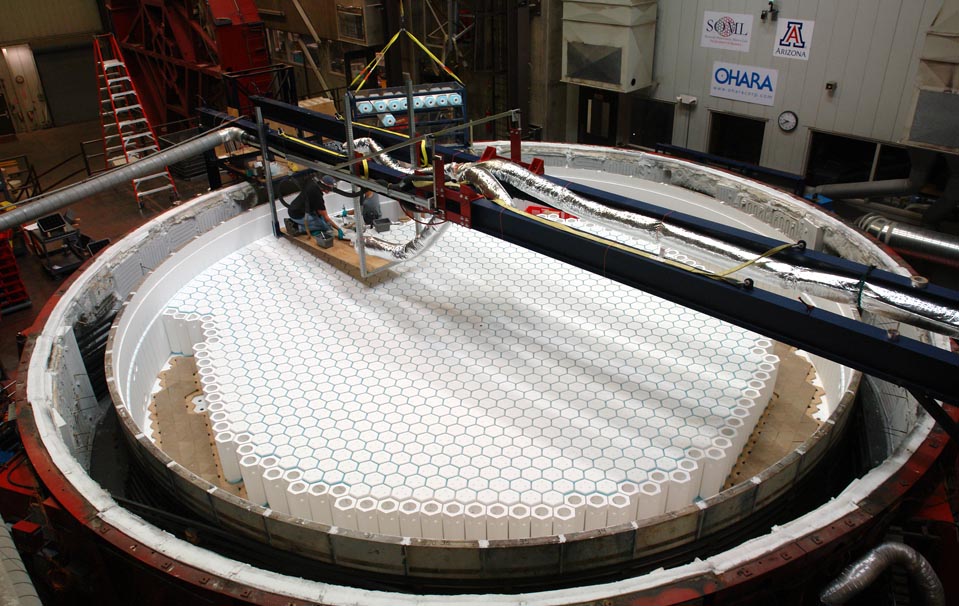 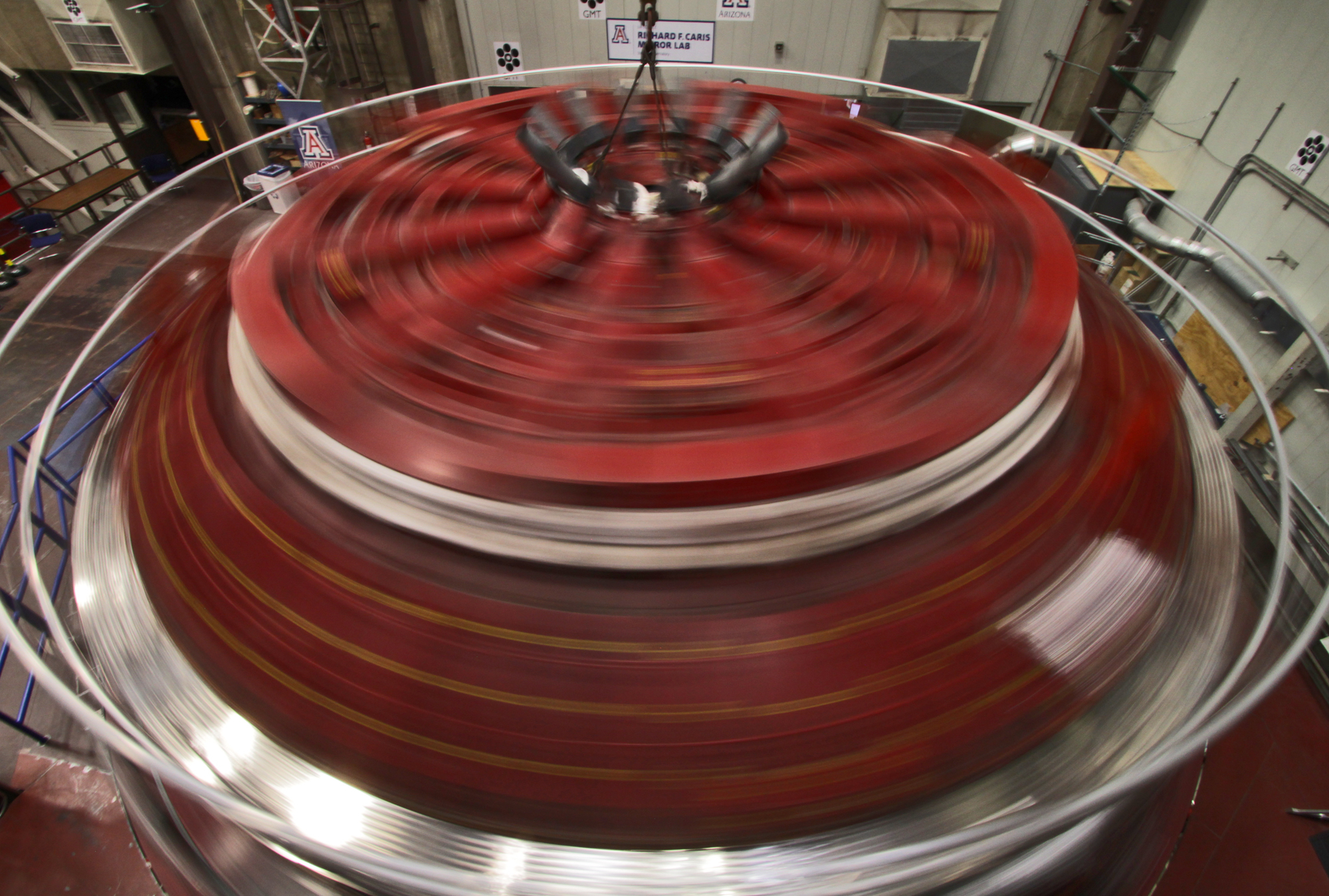 © University of Arizona, Richard F. Caris Mirror Laboratory
Initial paraboloidal shape is formed by casting the mirror in the spinning furnace, followed by milling and polishing down to 25 nm accuracy
A honeycomb mirror structure leads to low weight and high stiffness
29
[Speaker Notes: https://mirrorlab.arizona.edu/content/faq]
Mechanical properties of bulk metallic glass (BMG)
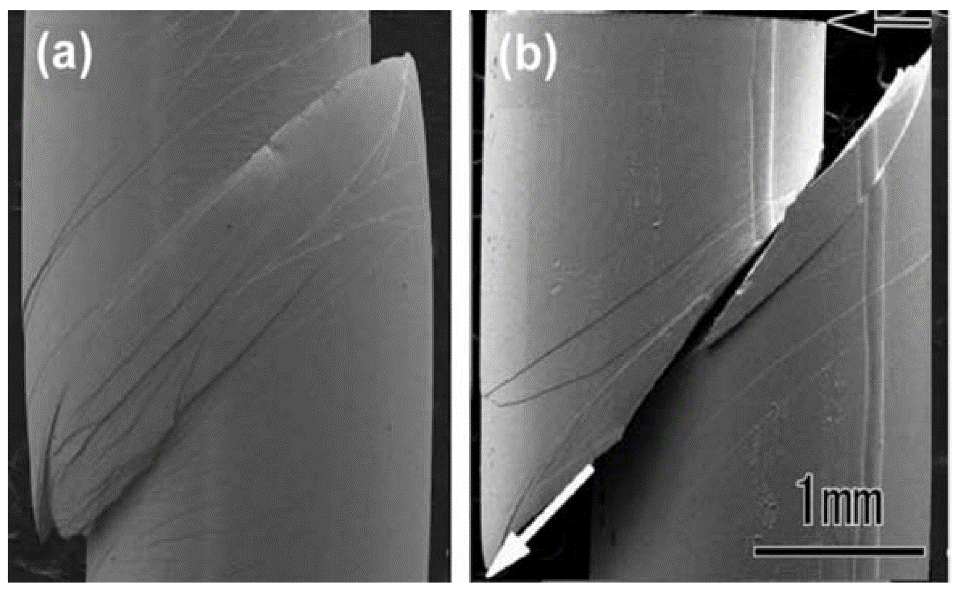 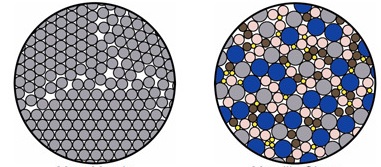 Polycrystalline metal
Amorphous metal
Grain boundaries
Crystal planes
Metals 3, 1 (2013)
Absence of dislocations and slip planes/directions in BMG
Large elastic limit and high yield strength (2% and 2 GPa in Zr-based BMGs)
Poor global plasticity: absence of strain hardening, strong tendency towards shear localization
Cold working is not a viable processing solution
30
[Speaker Notes: Yield strength of A36 steel: 0.25 Gpa
Shear localization results from stress-coupling between shear transformation zones (STZs) and free volume redistribution
Shear localization leading to shear band formation is generally recognized to be a consequence of the absence of a strain-hardening mechanism, whereas strain softening due to the creation of free volume during the shearing precedes localization of shear.]
Mechanical properties of a commercial BMG
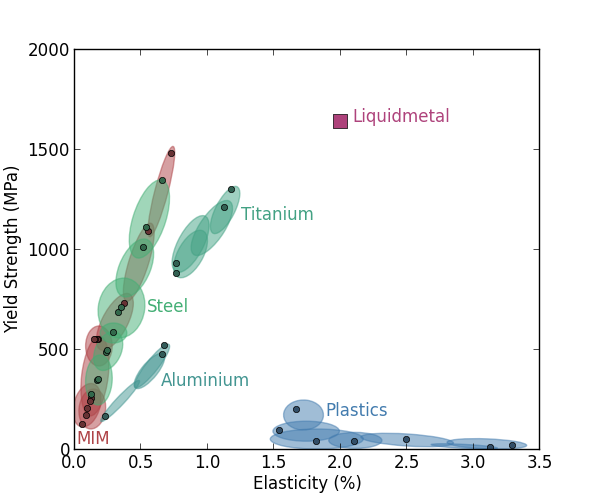 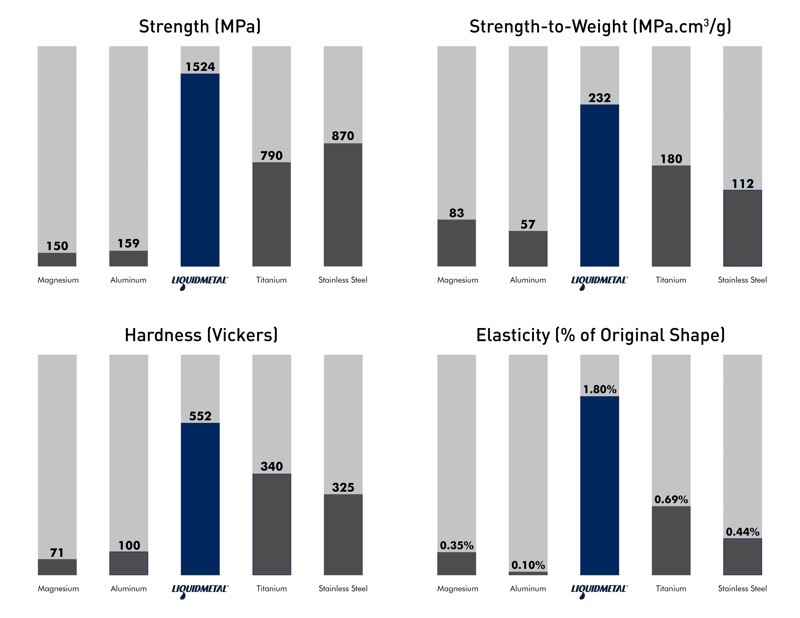 Data from Liquidmetal® Technologies
High yield strength, hardness, and elasticity
31
BMG process design
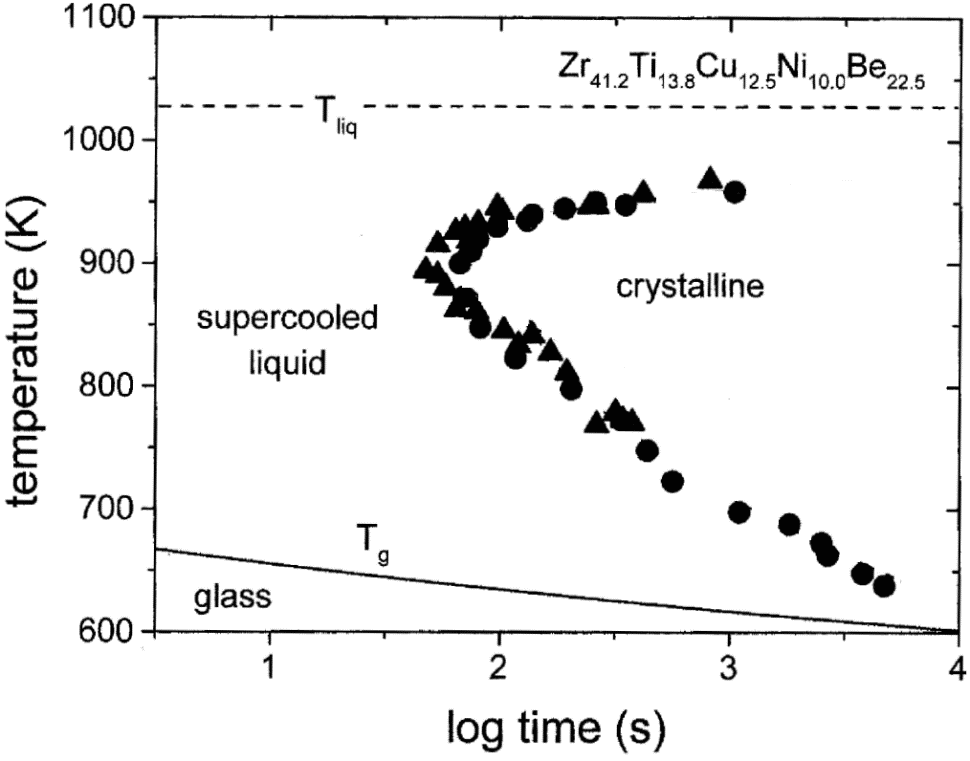 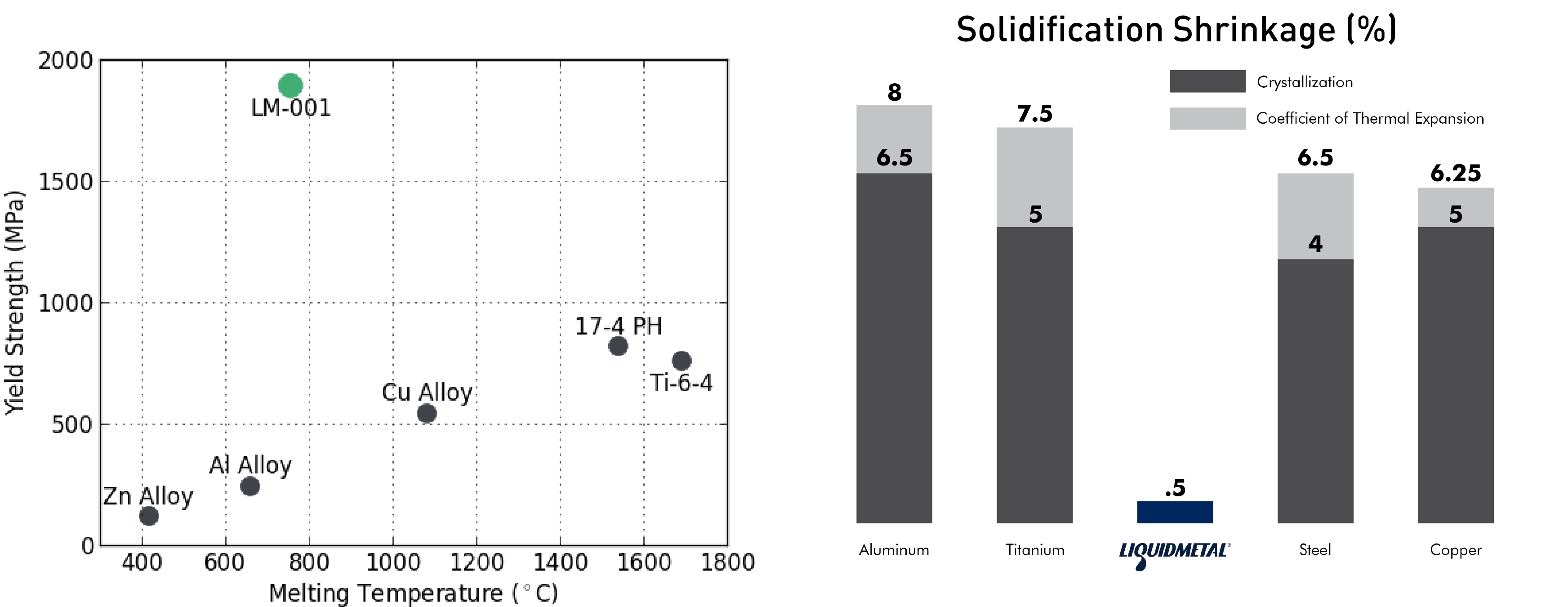 Casting
Data from Liquidmetal® Technologies
Casting: suction casting, die casting
Reduced volume shrinkage (< 1%): net-shape forming
Cooling rate control: mold filling and crystallization mitigation
32
BMG process design
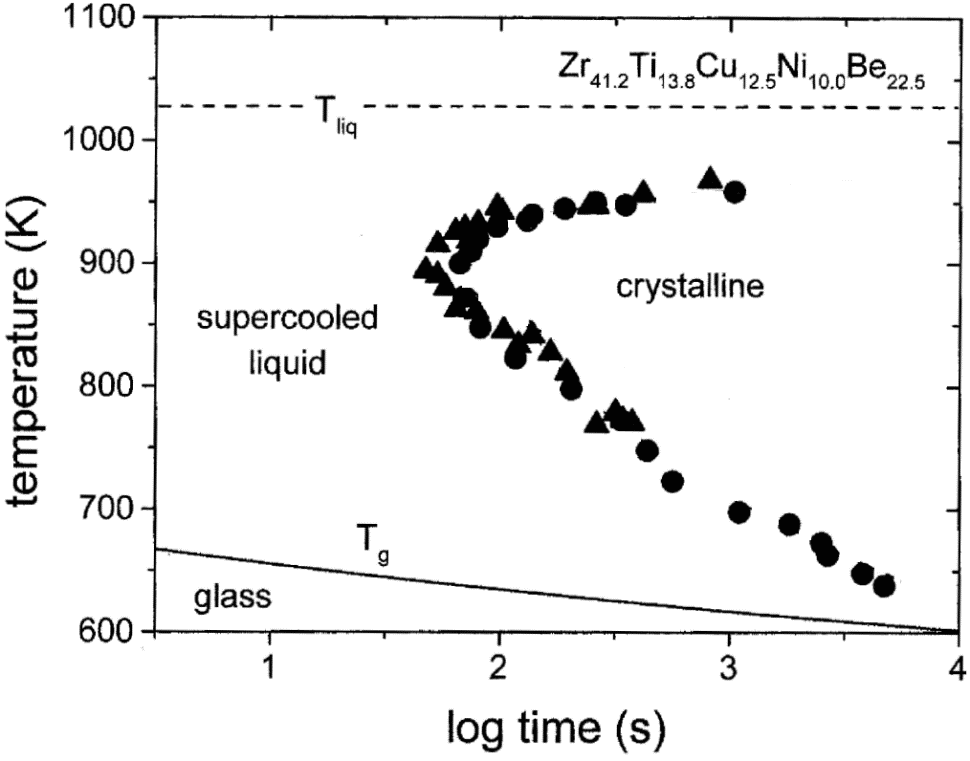 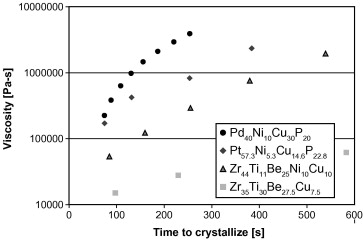 Thermoplastic forming (TPF)
Scripta Mater. 60, 160 (2009)
Thermoplastic forming: compression & injection molding, extrusion, rolling, blow molding, 3-D printing
Thermal embrittlement: free volume decrease
33
[Speaker Notes: Typical viscosity values for TPF: injection molding 1E3 Pas, extrusion 1E7 Pas, blow molding 1E6 Pas]
BMG process design
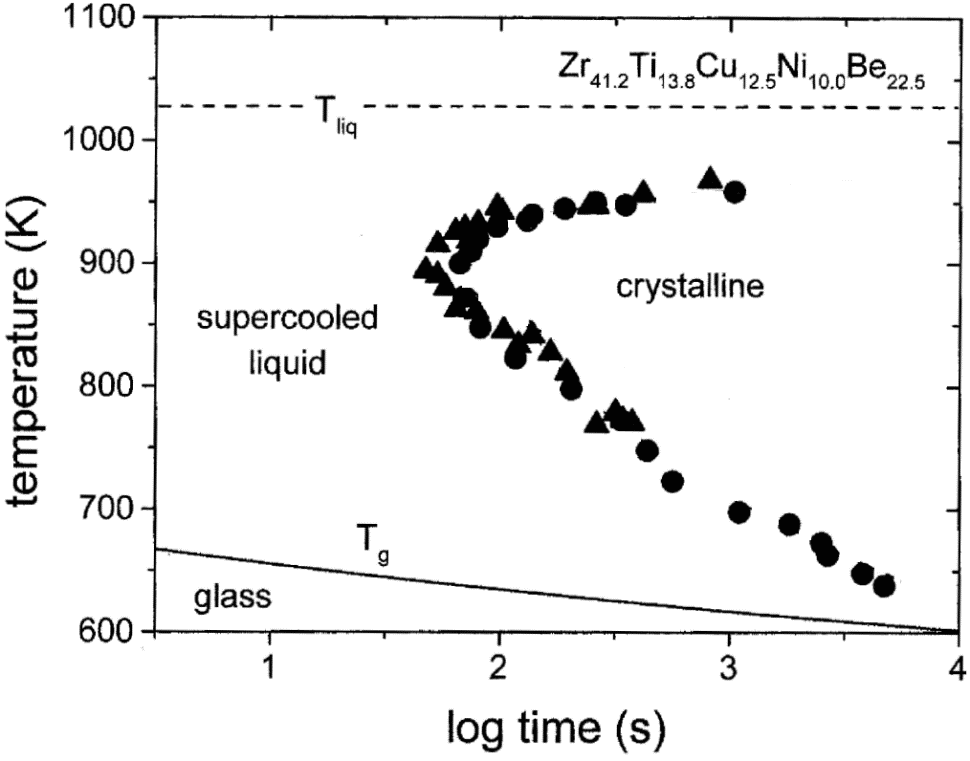 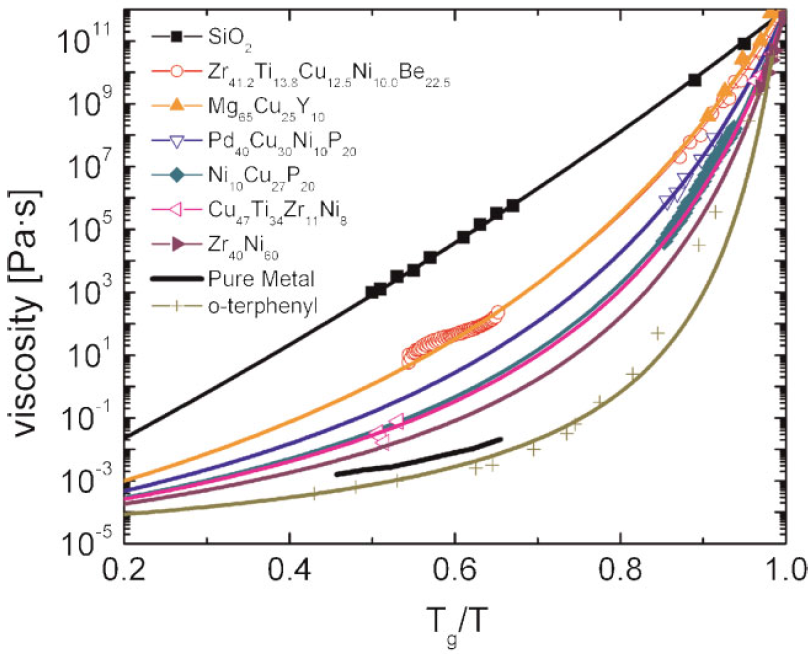 Thermoplastic forming (TPF)
Adv. Mater. 22, 1566 (2010)
Glass-forming liquid fragility
Liquids with low fragility have better temperature tolerance
34
[Speaker Notes: Fragility varies widely among BMG formers; BMG has improved temperature tolerance in TPF compared to polymers due to their low fragility]
Compression molding
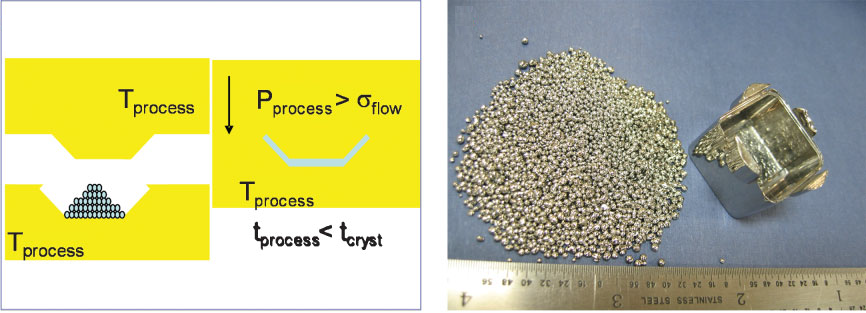 Adv. Mater. 22, 1566 (2010)
35
Injection molding
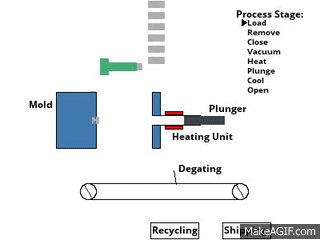 36
[Speaker Notes: Unlike MIM (metal injection molding), there are no debinding or sintering processes required after the injection]
Blow molding
Parison
Final shape
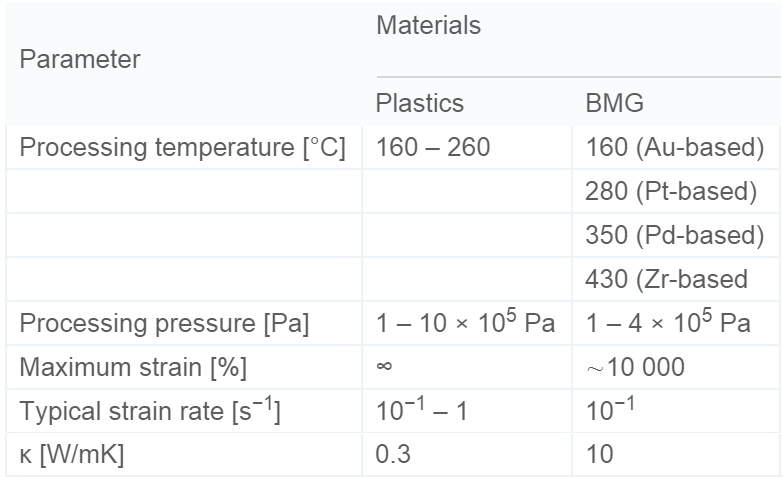 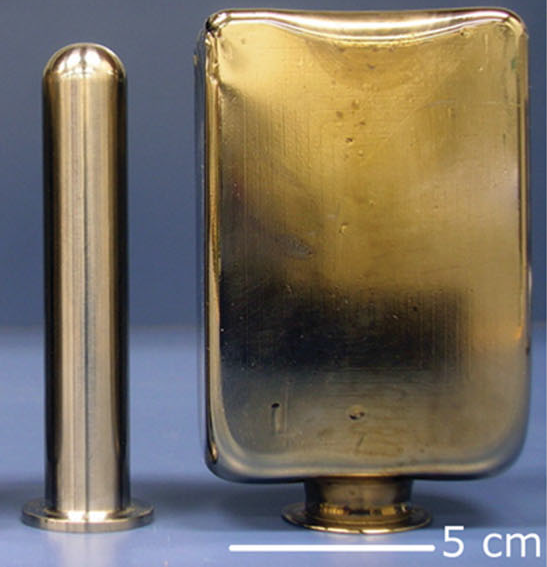 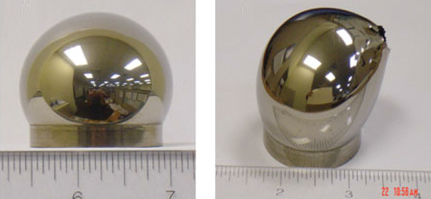 Mater. Today 14, 14 (2011)
37
[Speaker Notes: Typical maximum strain for traditional metals: 25%
Maximum strain of BMG is limited by onset of crystallization
Any unwanted temperature gradient within the blow-mold setup translates significantly faster into a temperature gradient in the BMG than in polymers]
3-D printing of BMG
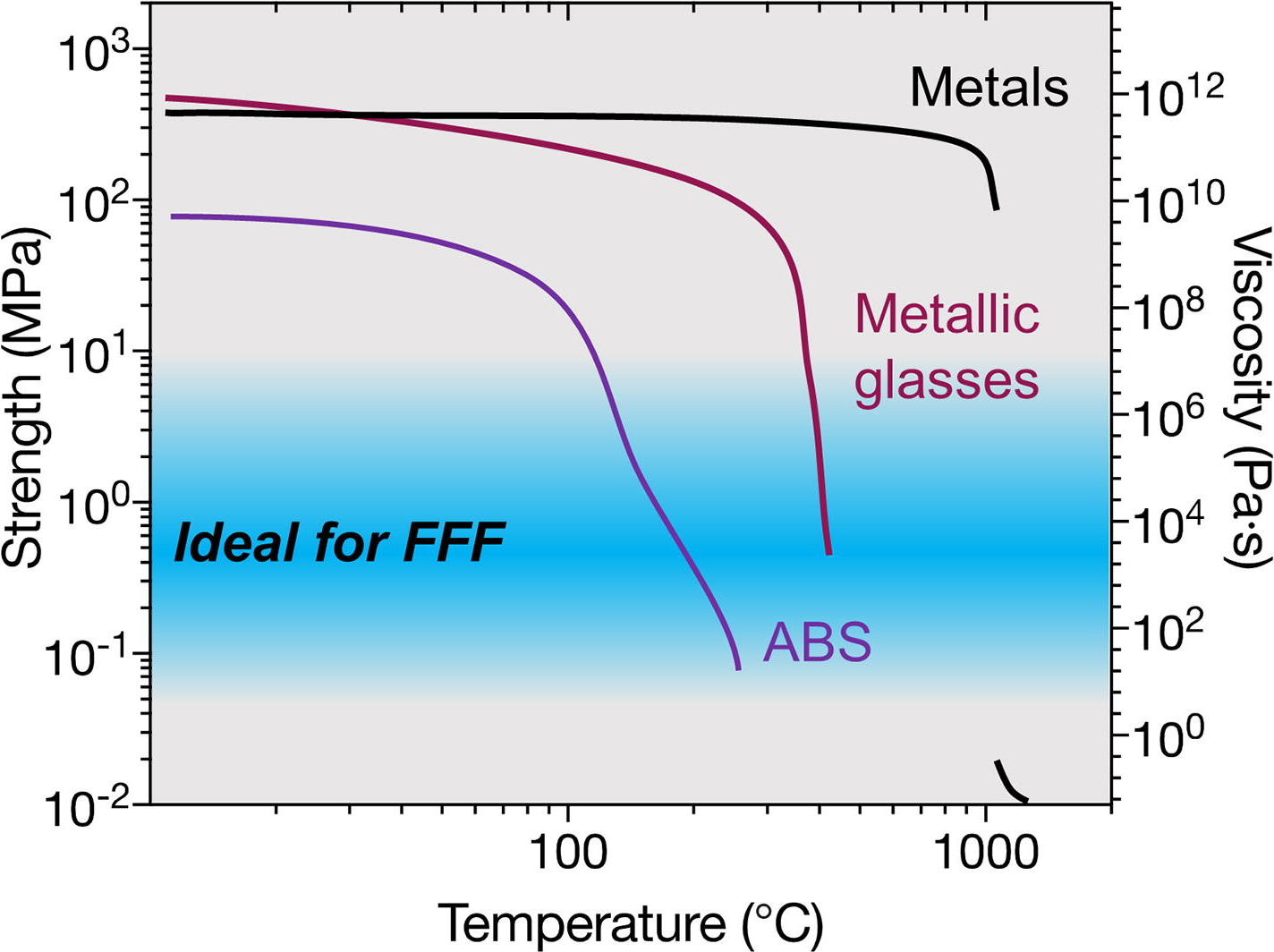 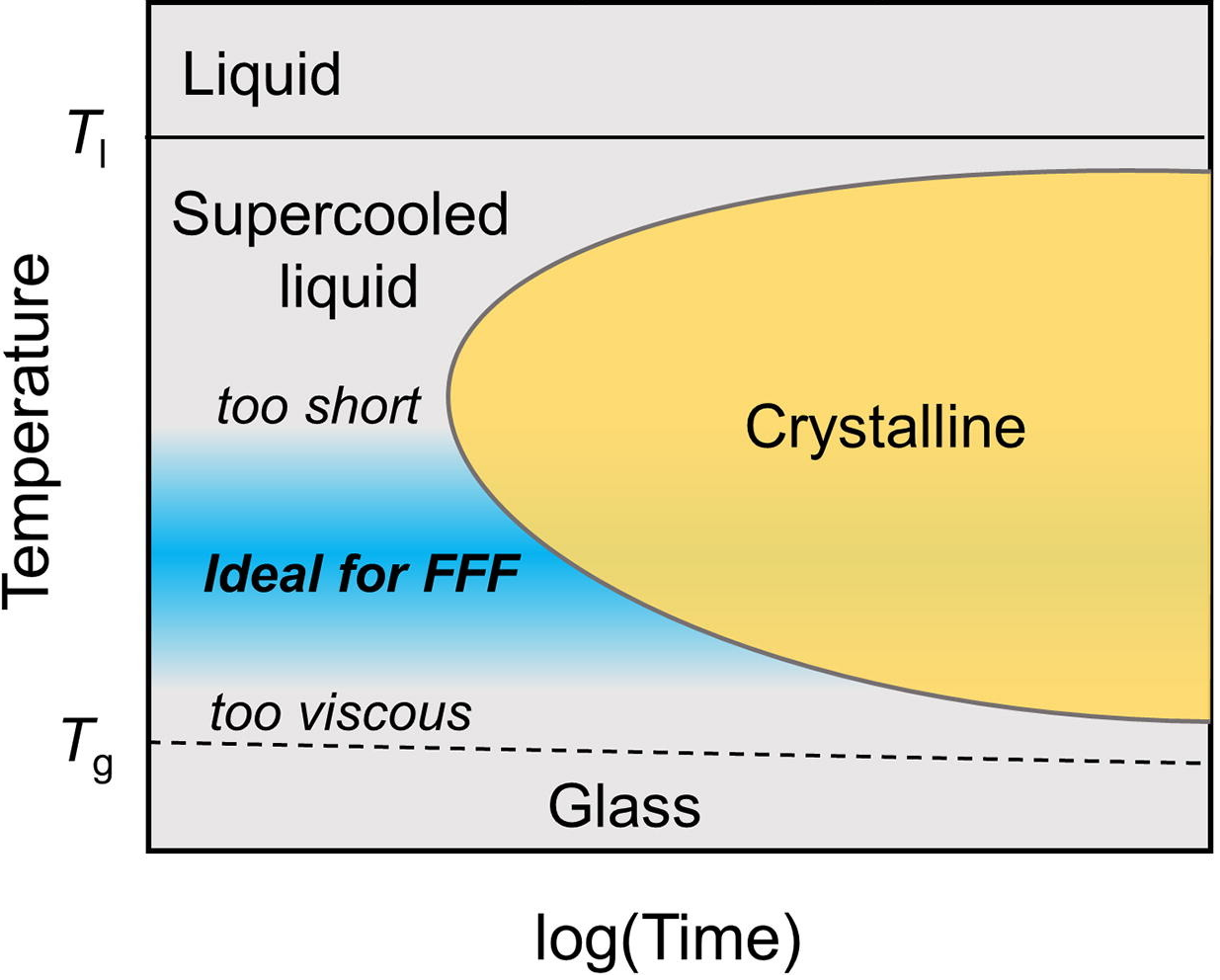 Continuous softening behavior of BMGs enables extrusion-based 3-D printing through fused filament fabrication (FFF)
Mater. Today 21, 697 (2018)
38
3-D printing of BMG
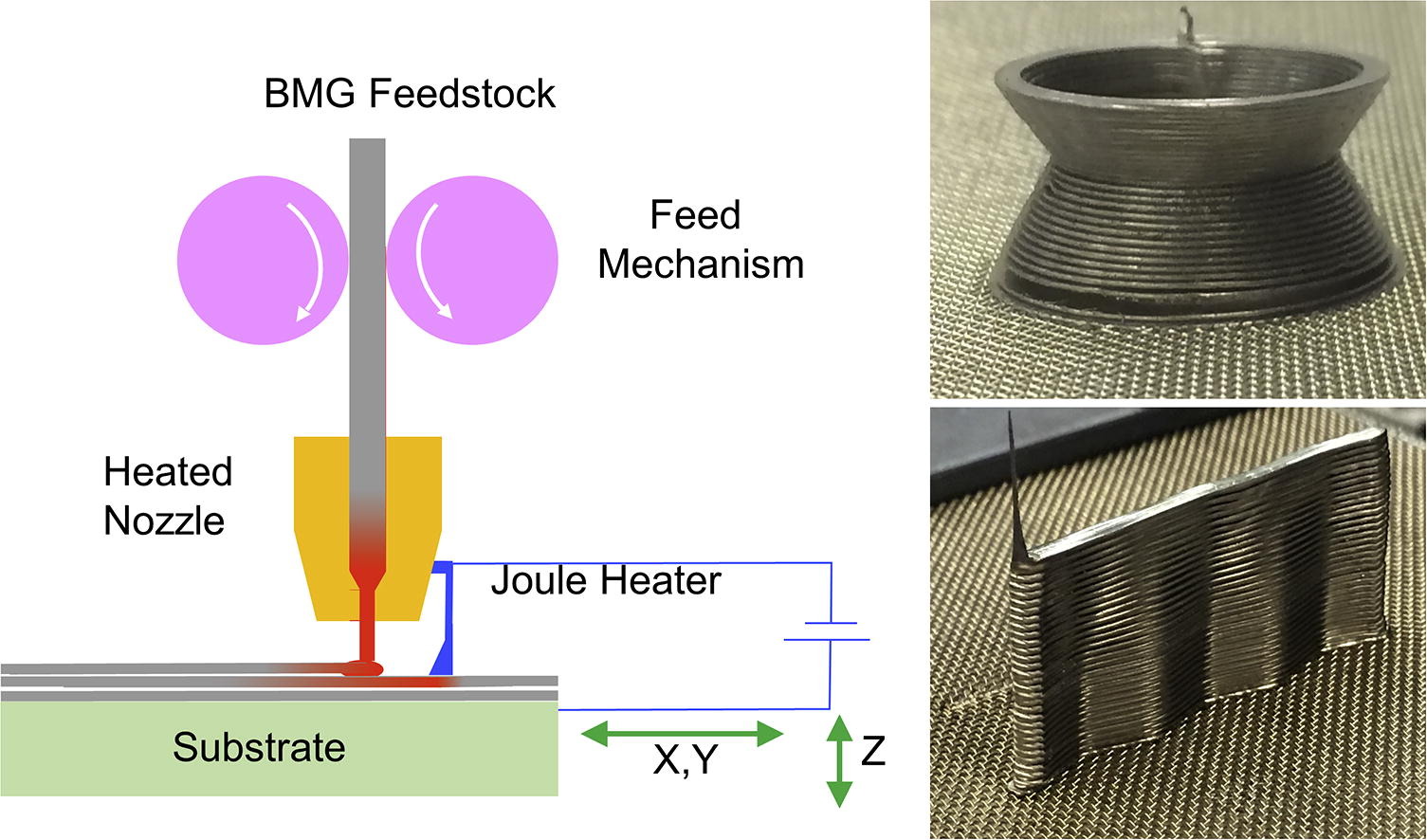 Mater. Today 21, 697 (2018)
39